Chapter 1 Business Activity
1
2
3
4
5
6
needs
added value
economic problem
Limited Resources
Specialisation
A resource needed to make a finished product
1
10
3
12
5
7
wants
7
opportunity cost
8
resources needed to produce goods or services
9
Enterprise
10
goods or services which people would like to have but which are not essential for living
11
factors of production
12
2
8
4
11
2
4
scarcity
13
goods or services essential for living
14
the fact that there are unlimited wants but limited resources to produce the goods and services to satisfy those wants.
15
the difference between the selling price of a product or service and the cost of inputs such as materials and components
16
the next best alternative given up by choosing another item
17
Occurs when people and businesses concentrate on what they are  doing
18
6
1
3
10
8
7
division of labour
19
the ability to organise the factors of production efficiently
20
Labour
21
the lack of sufficient products to fulfil the total wants of the population
22
when the production process is split up into different tasks and each worker performs one of these tasks
23
Resources that are not infinite
24
9
11
5
6
9
12
tekhnologic
Show All
Hide All
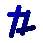 [Speaker Notes: Click on a number to make the square disappear.
Click on the text underneath to replace the number.
Click on hide all to reveal all the text.
Click on show all to show all the numbered squares.]
Enter your title here
1
2
3
4
5
6
Enter your text here
Enter your text here
Enter your text here
Enter your text here
Enter your text here
Enter your text here
Enter your text here
7
Enter your text here
8
Enter your text here
9
Enter your text here
10
Enter your text here
11
Enter your text here
12
Enter your text here
13
Enter your text here
14
Enter your text here
15
Enter your text here
16
Enter your text here
17
Enter your text here
18
Enter your text here
19
Enter your text here
20
Enter your text here
21
Enter your text here
22
Enter your text here
23
Enter your text here
24
tekhnologic
Show All
Hide All
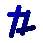 [Speaker Notes: Click on a number to make the square disappear.
Click on the text underneath to replace the number.
Click on hide all to reveal all the text.
Click on show all to show all the numbered squares.]
Enter your title here
Enter your text here
1
2
3
4
5
6
Enter your text here
Enter your text here
Enter your text here
Enter your text here
Enter your text here
Enter your text here
7
Enter your text here
8
Enter your text here
9
Enter your text here
10
Enter your text here
11
Enter your text here
12
Enter your text here
13
Enter your text here
14
Enter your text here
15
Enter your text here
16
Enter your text here
17
Enter your text here
18
Enter your text here
19
Enter your text here
20
Enter your text here
21
Enter your text here
22
Enter your text here
23
Enter your text here
24
tekhnologic
Show All
Hide All
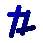 [Speaker Notes: Click on a number to make the square disappear.
Click on the text underneath to replace the number.
Click on hide all to reveal all the text.
Click on show all to show all the numbered squares.]